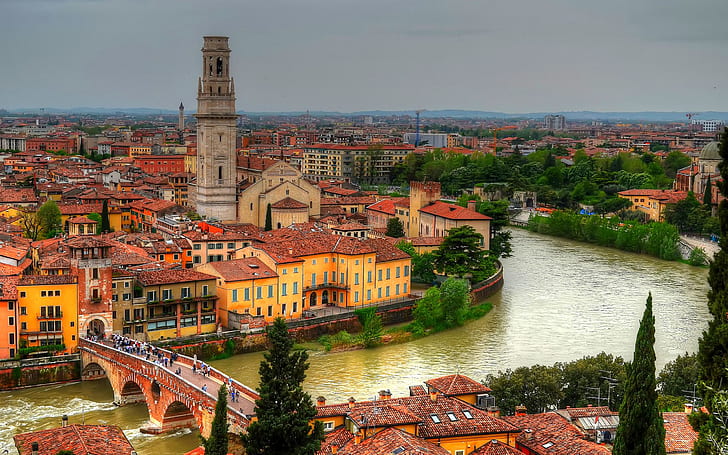 il nostro viaggio a Verona
Victoire e Héloïse
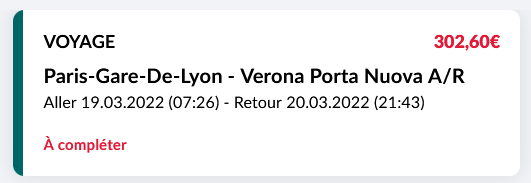 Il biglietto di treno
Scegliamo il treno perché e il pìu economico e non perdiamo troppo tempo.
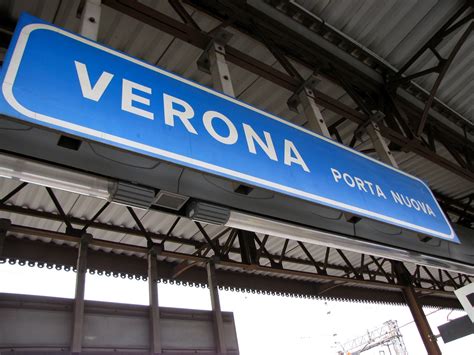 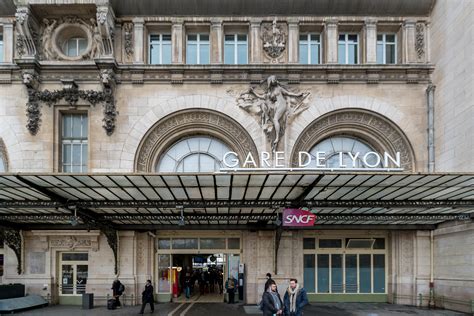 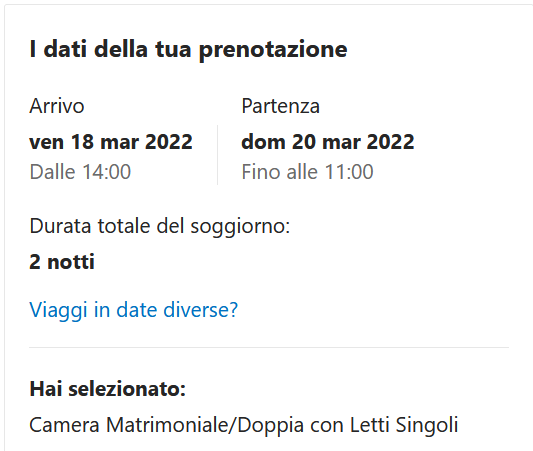 L’albergo
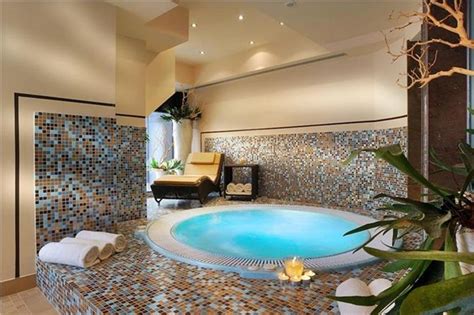 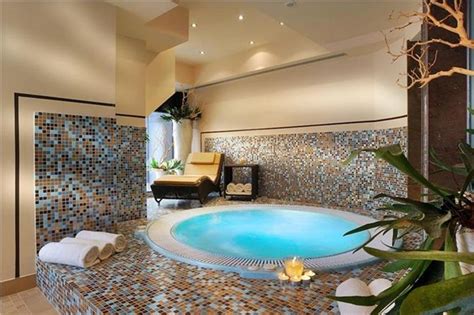 L’albergo si chiama Leopardi, dormiamo due notti. Il wifi è gratuito e c'è una piscina. Situato a 400 metri dalla Basilica di San Zeno e non lontano dal centro storico, è molto conveniente.
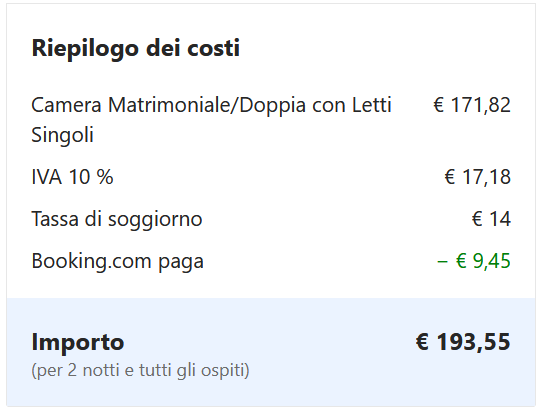 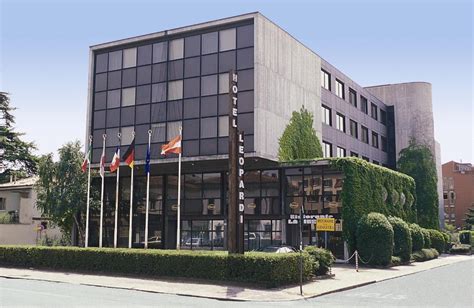 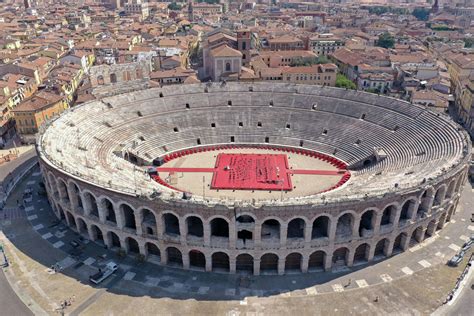 Il programma di sabato
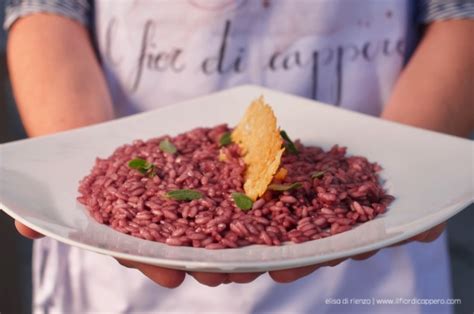 Al mattino visiteremo l'Arena di Verona.
A mezzogiorno mangeremo un risotto all'Amarone 
E il pomerrigio visiteremo la casa di Romeo e Ghiletta.
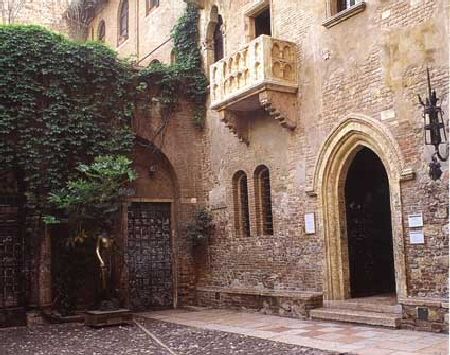 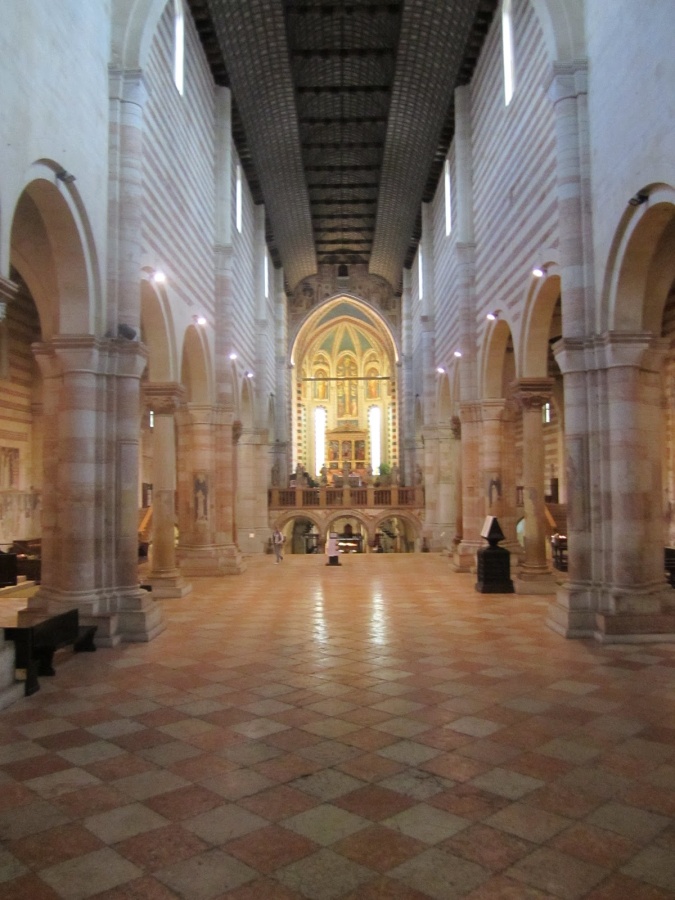 Il programma di domenica
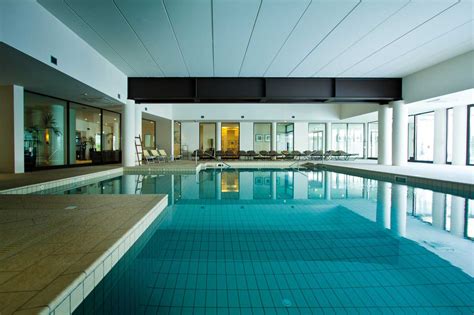 Visiteremo la chiesa di San Zeno Maggiore.
Ci godremo la piscina dell'hotel.